La nouôrrituthe et les bouaissons
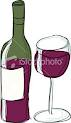 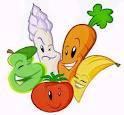 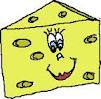 QUIZ
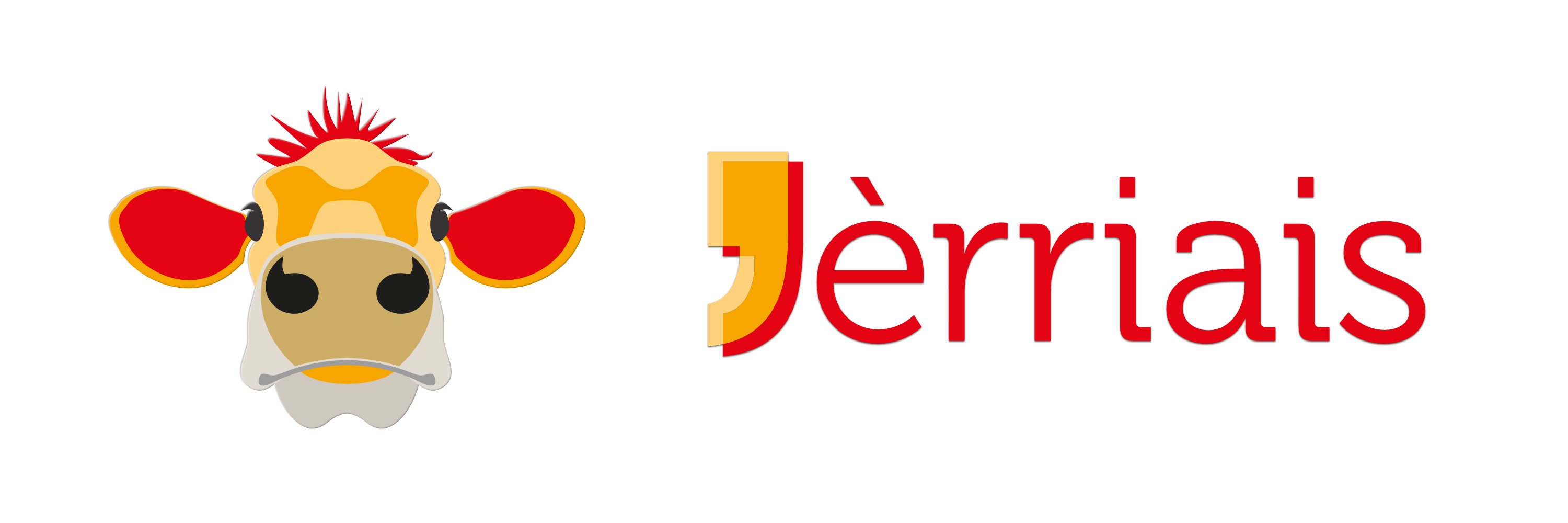 1. Lé mot “fronmage” est:
feminin  
 masculin
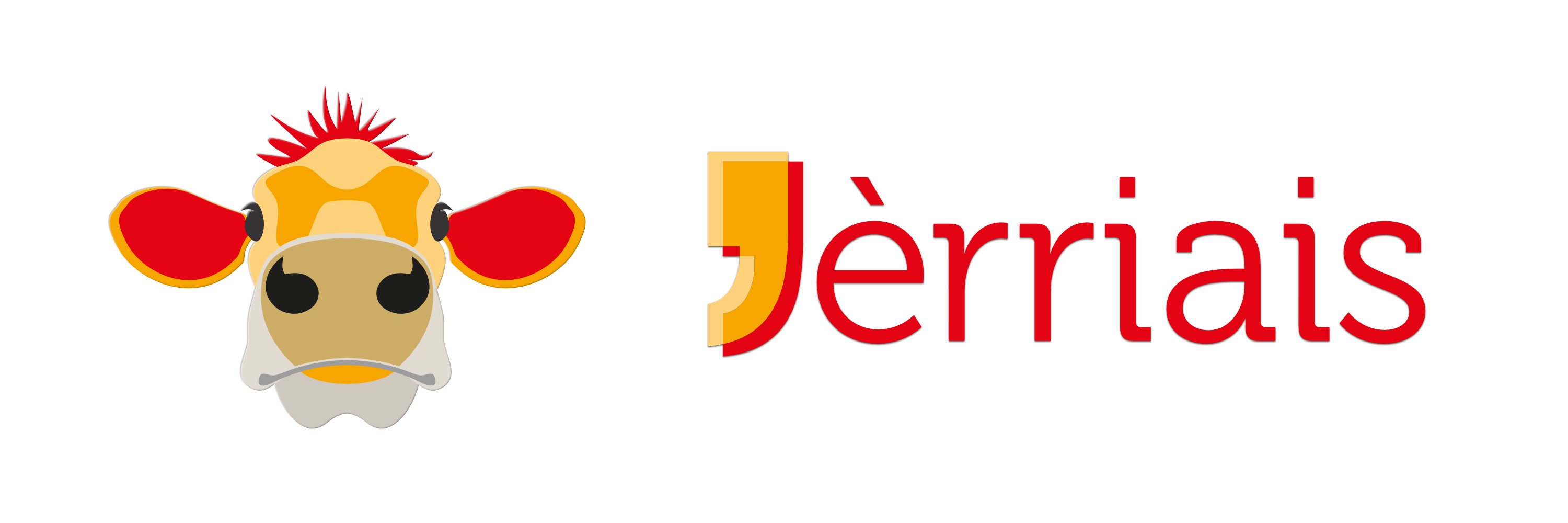 2. Tch’est qui n’est pon un frit?
eune pomme  
 un ananas
 eune patate
 un lîmon
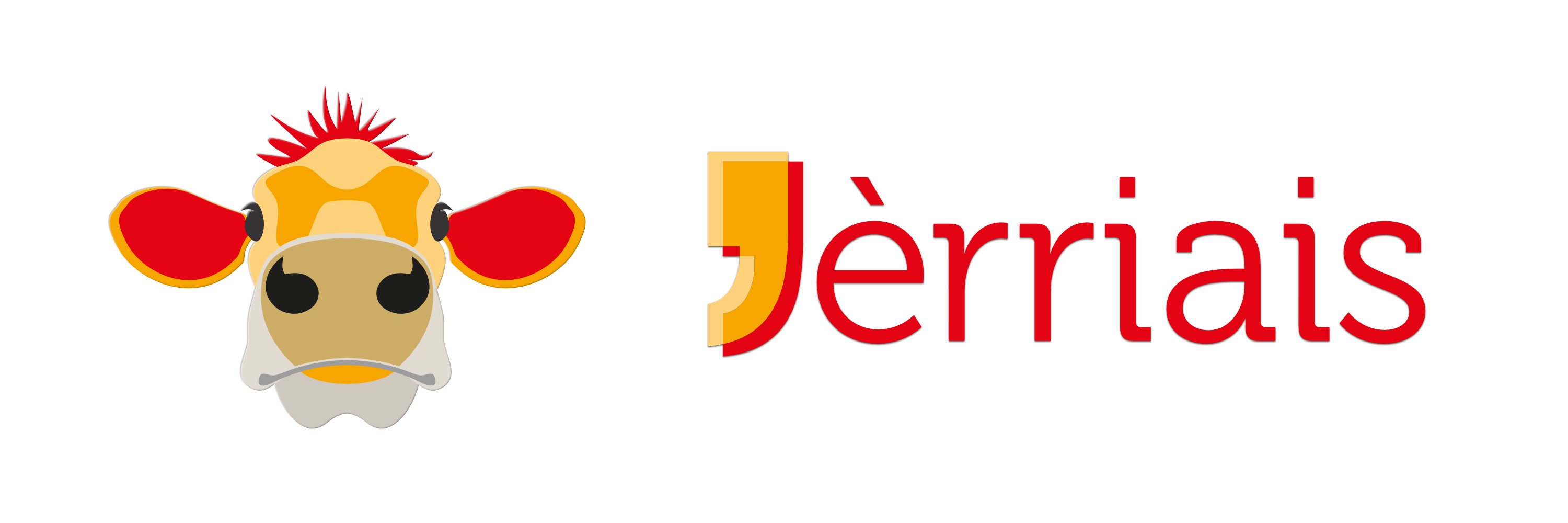 3. Tch’est qu’ch’est?
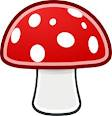 eune godenichette
 un machîn 
 un champîngnon
 un potithon
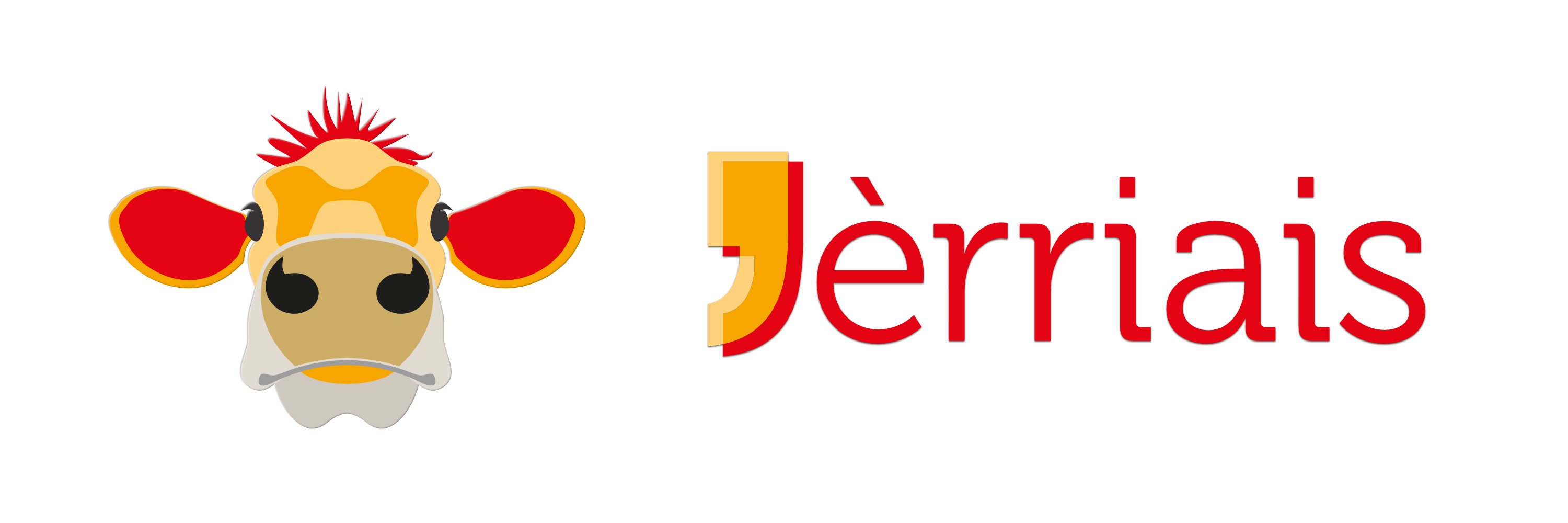 4. Flianque un mot hors.
lé poulet  
 lé jambon
 la bourgaille
 lé paîsson
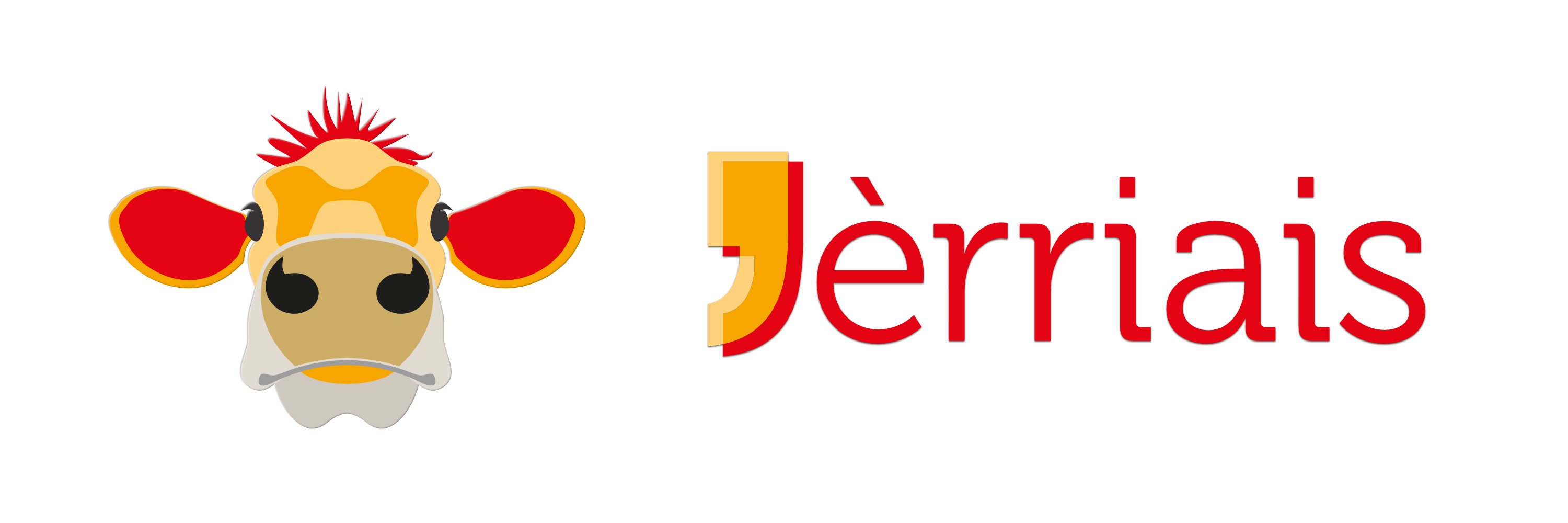 5. Tch’est qu’nou peut mangi auve du beurre?
la glaiche  
 lé pain
 les frâses
 lé vèrjus
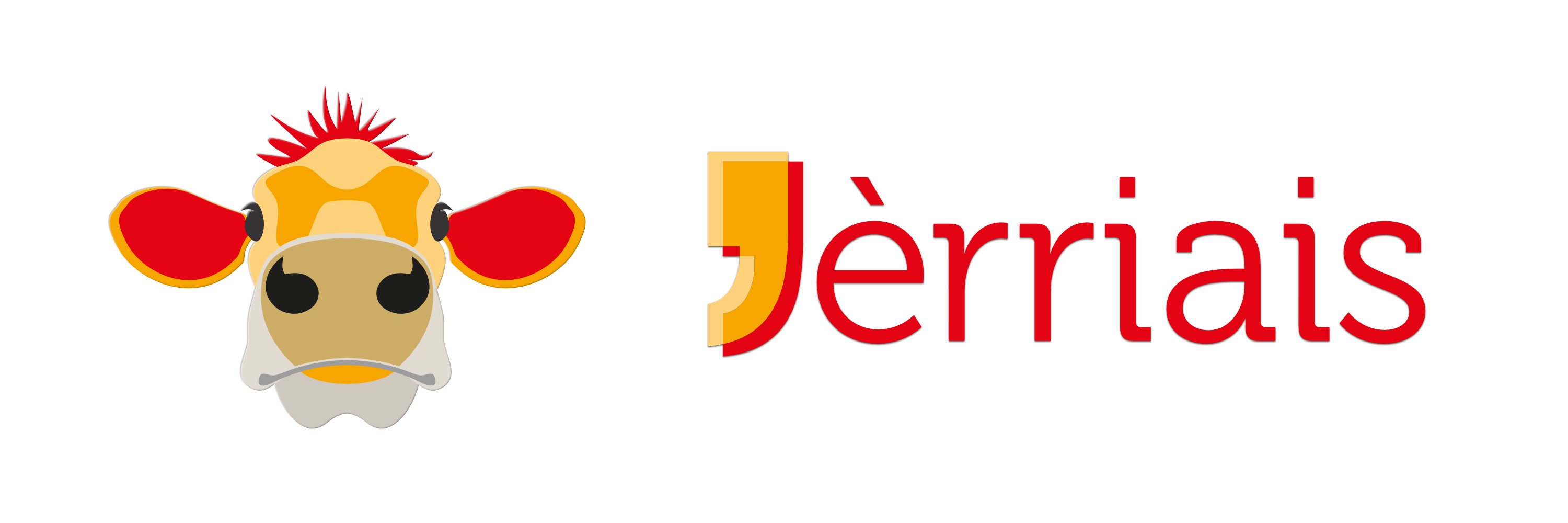 6.  Tch’est qu’chest              ?
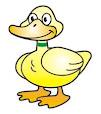 un cannard
 eune vaque
 un couôchon
 un mousse
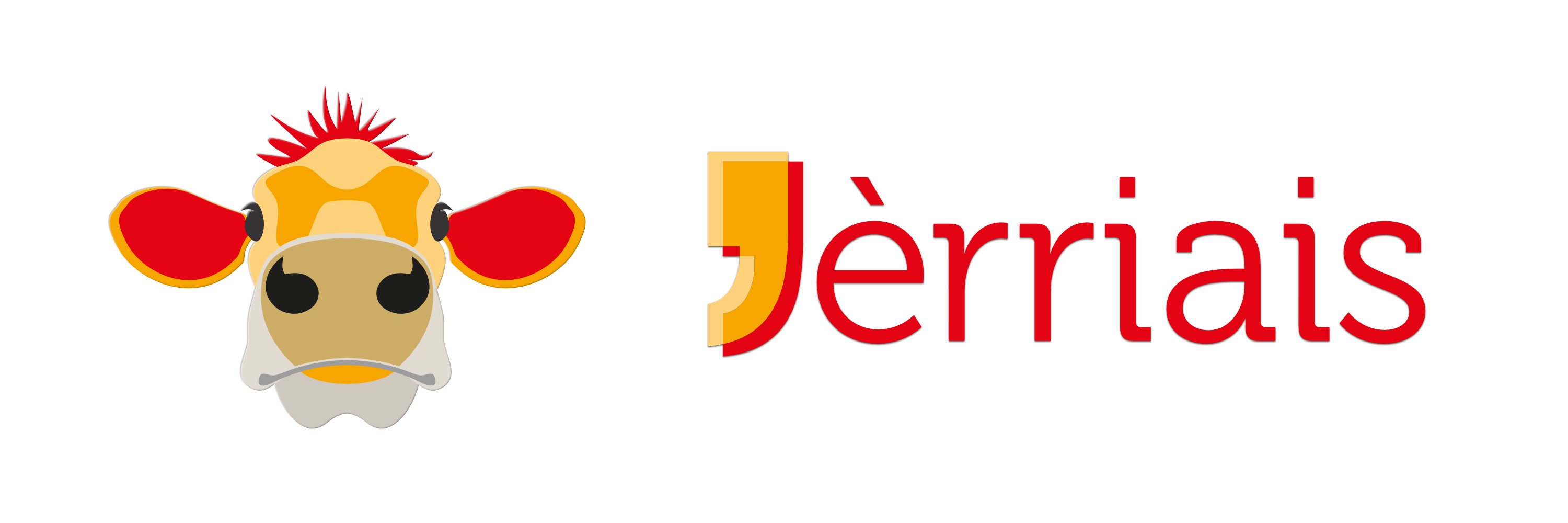 14. Flianque un mot hors.
Lé champangne  
 Lé vîn
 L’ieau
 La biéthe
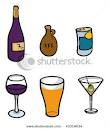 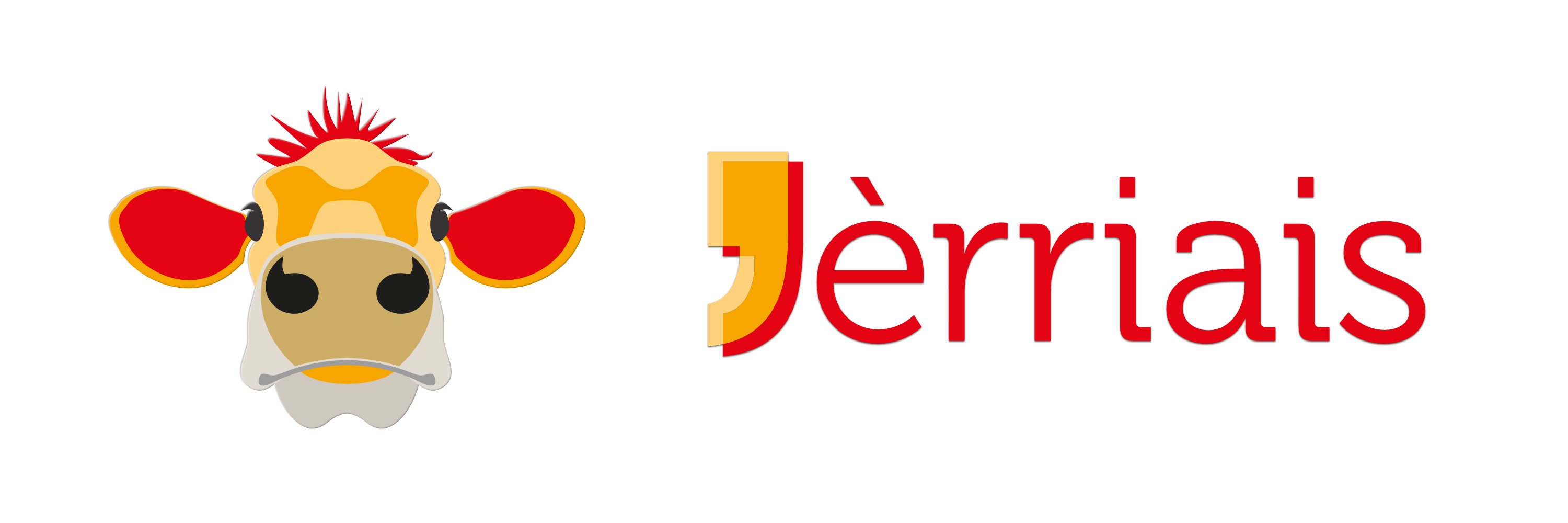 15. J’…………. eune modgie d’cidre! J’ai hardi sé mé!
bai  
 buvons
 baithe
 buvez
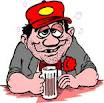 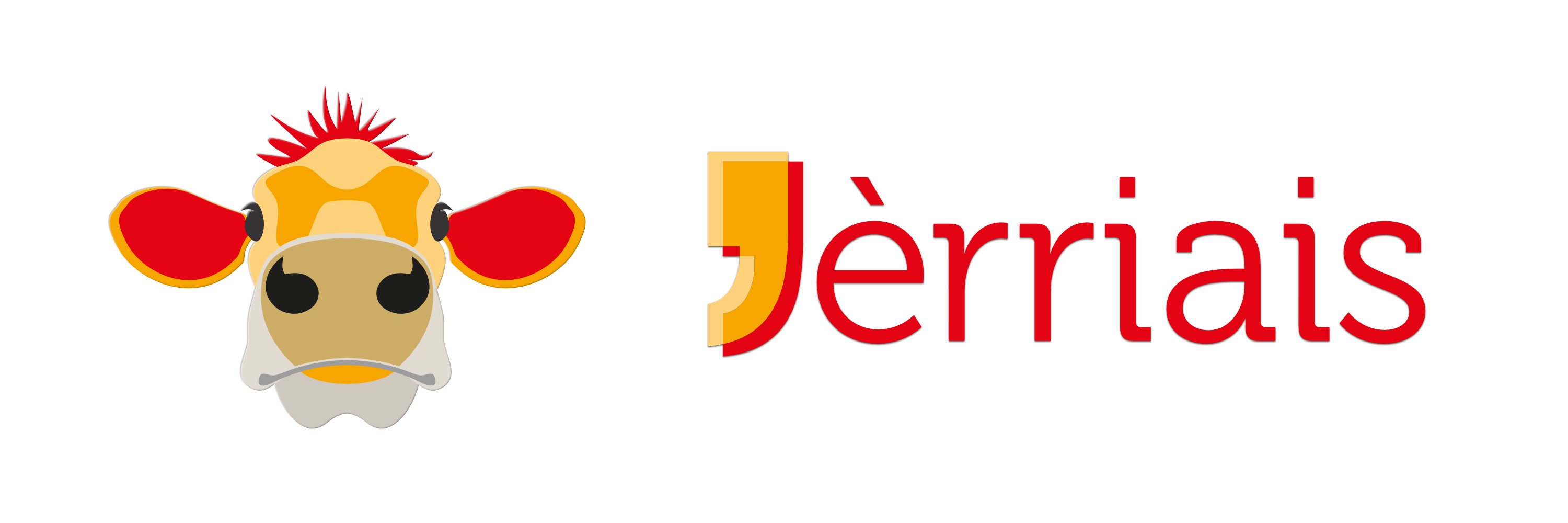 16. Tch’est qu’est bouôn pour la santé ? (pusieurs rêponses sont possib’ye)
lé blianc vîn  
 les chucrîns
 lé cidre
 les lédgeunmes
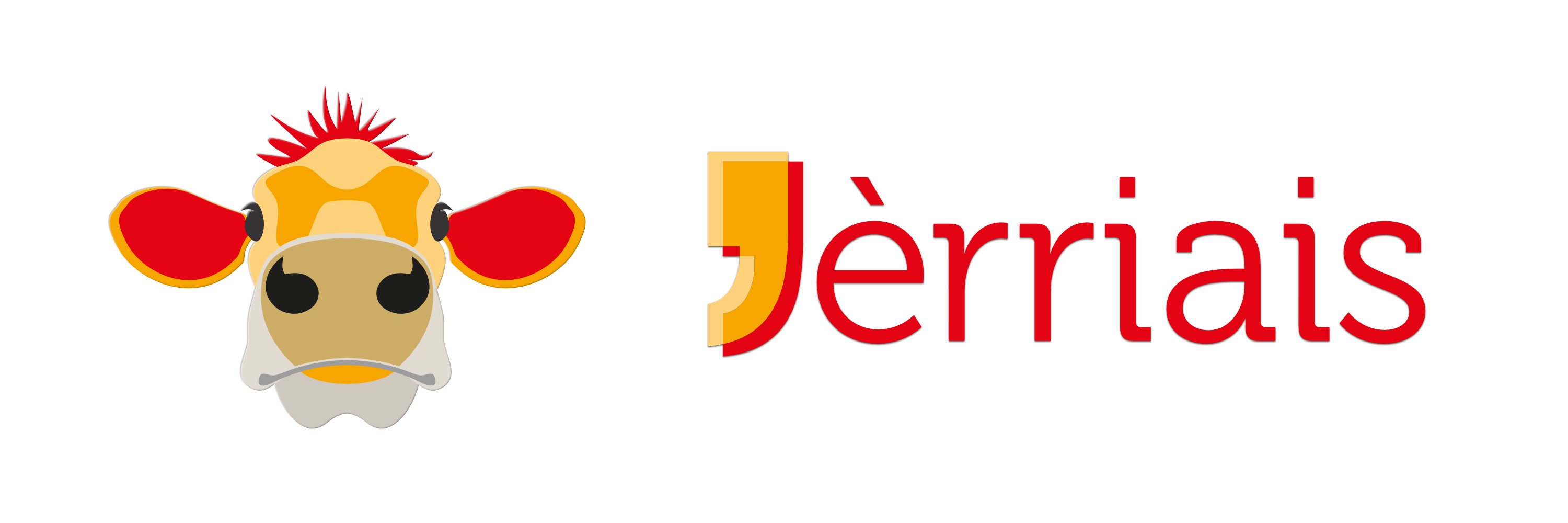